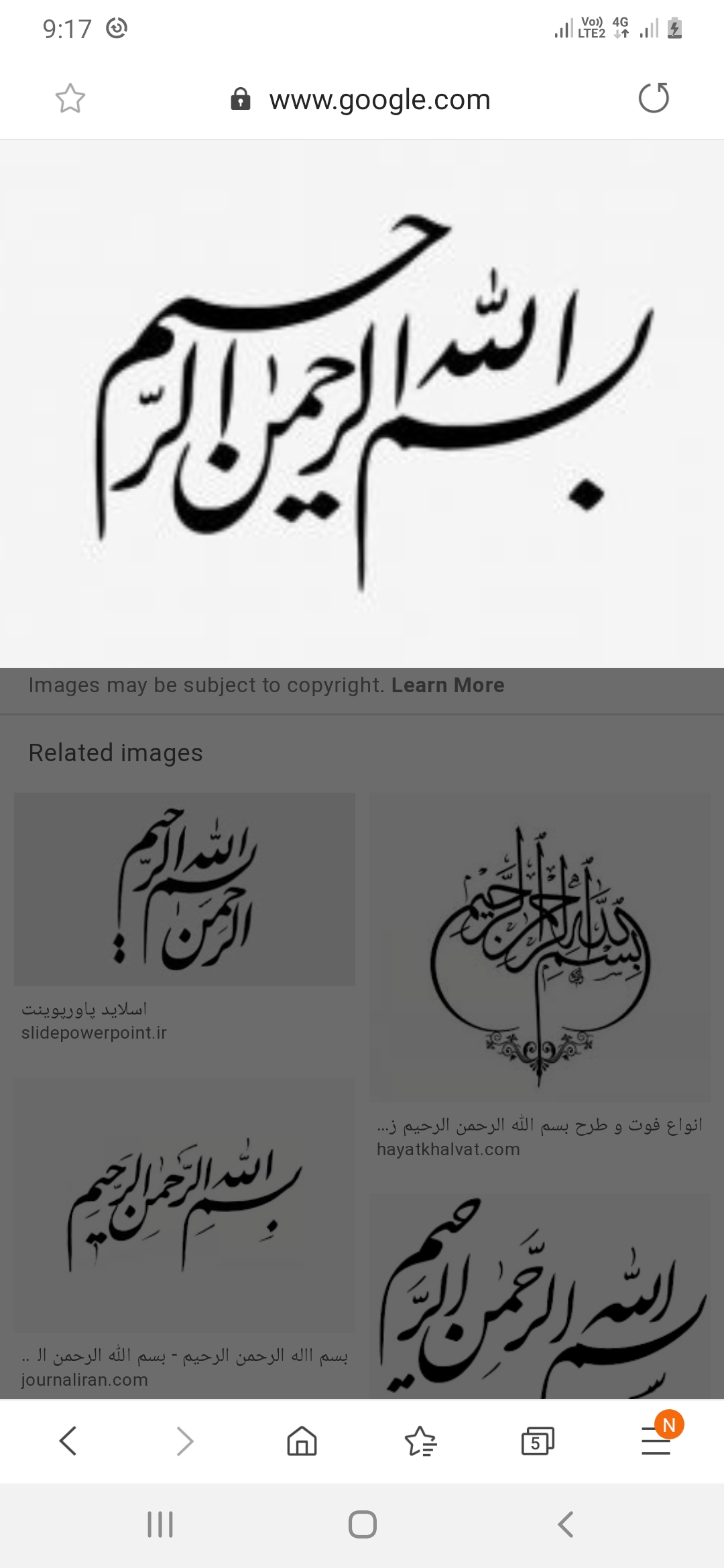 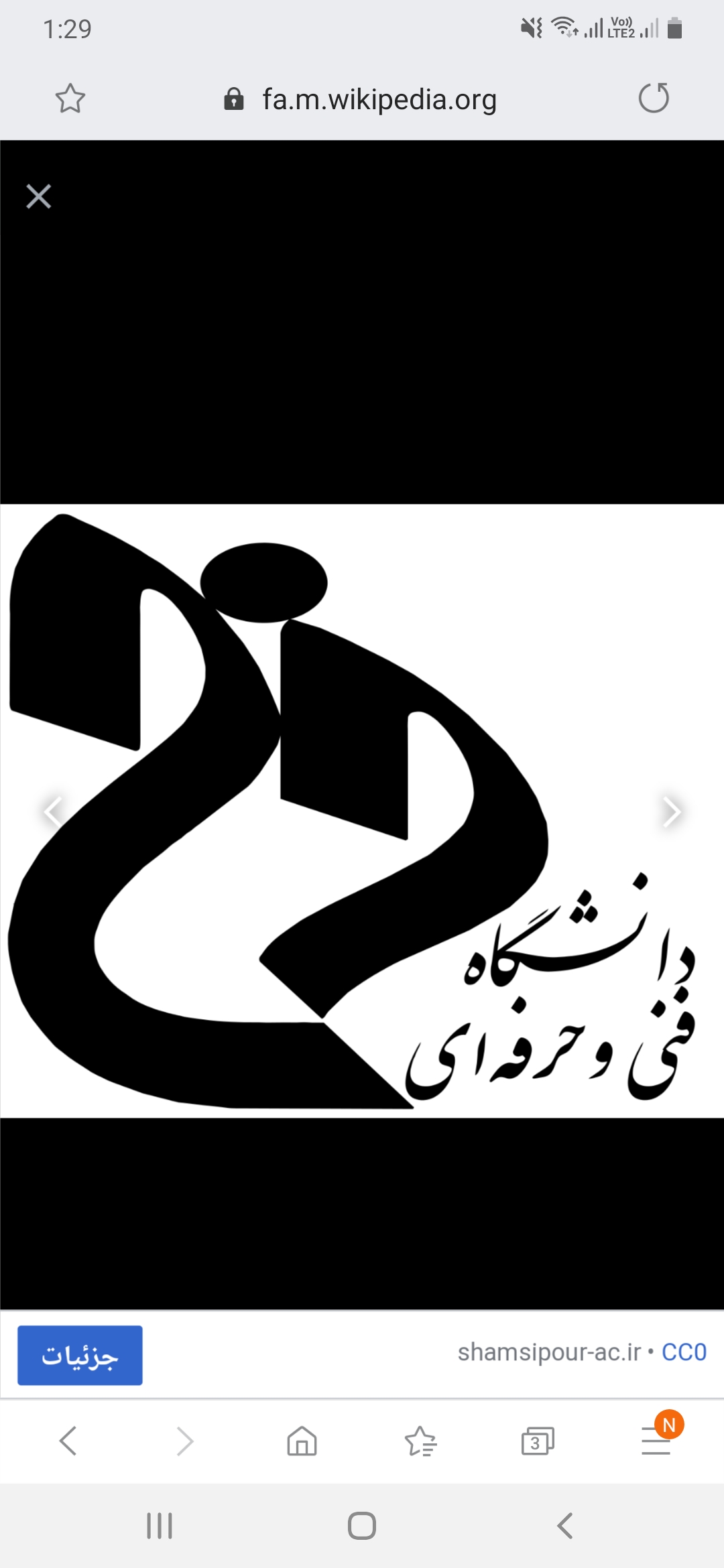 آموزشکده فنی و حرفه ای دختران ارومیه
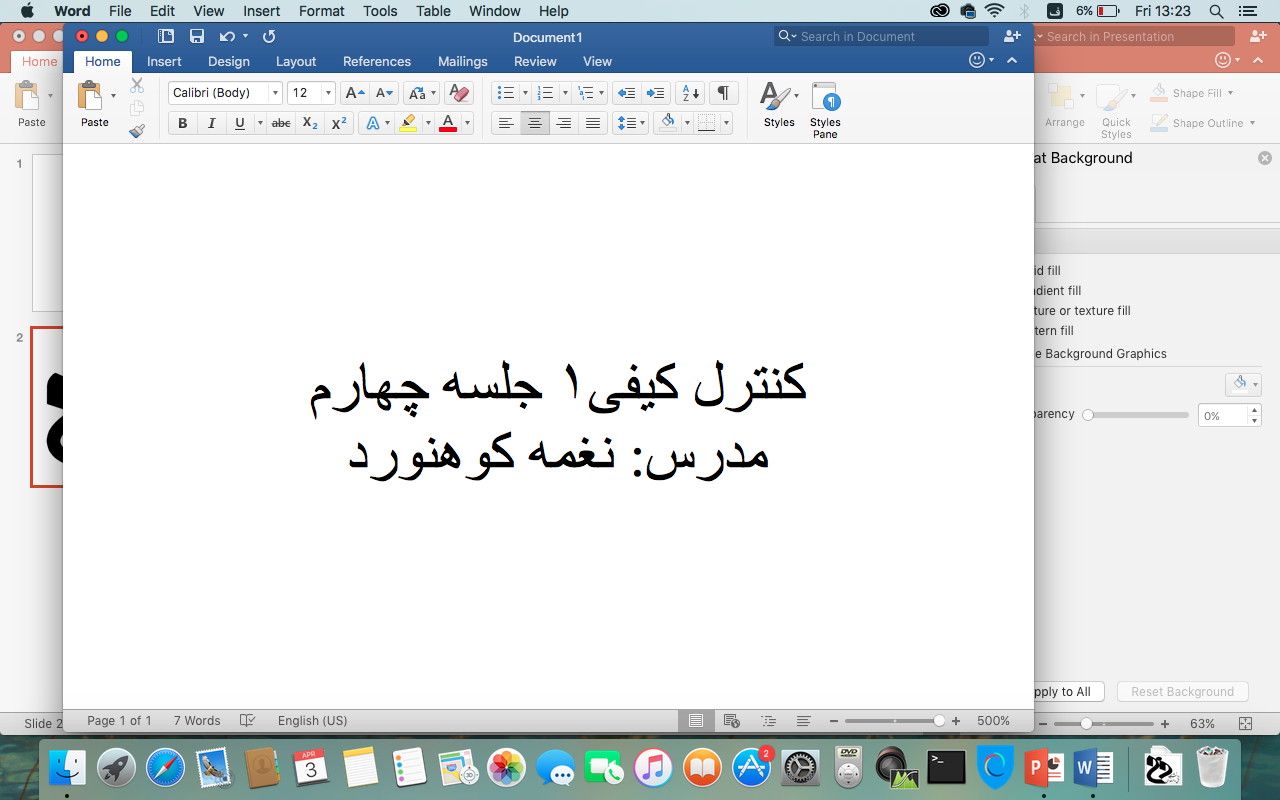 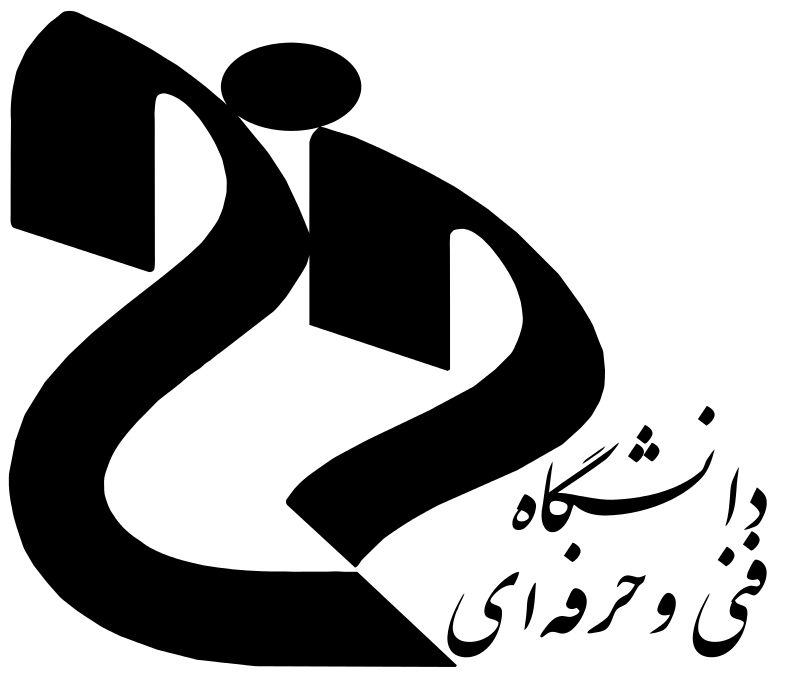 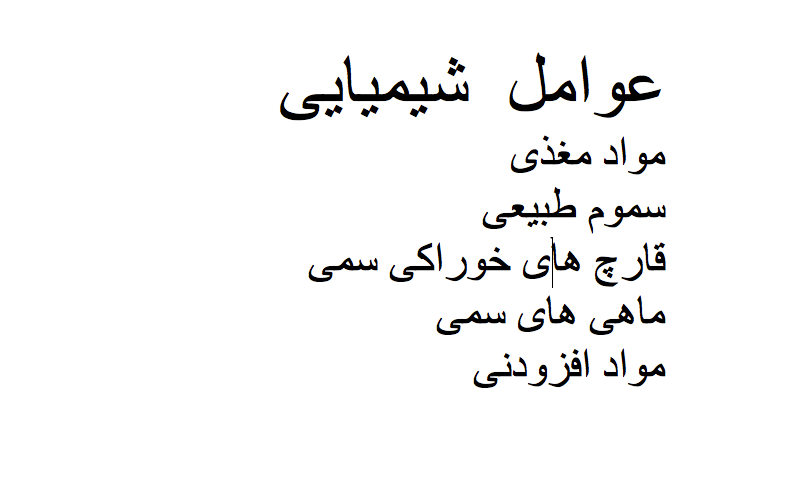 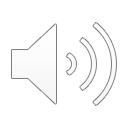 ۱
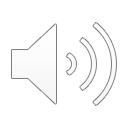 ۲
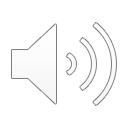 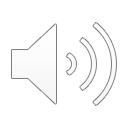